Temperate Rainforest...
Wendy Carmona
Precipitation
At least 200 centimeters of precipitation
In warmer areas it can have up to 350 centimeters
Can be in the form of rain or snow
However it is most likely to see snow in higher elevations
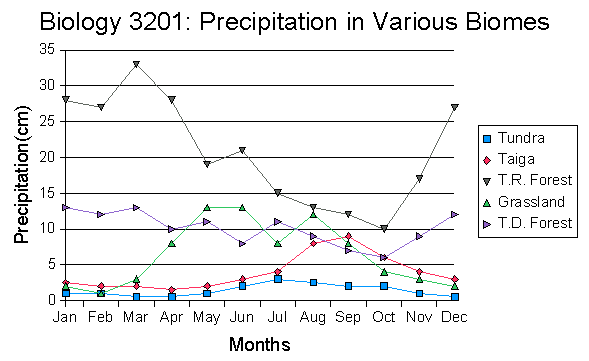 Temperature
Often located near the ocean
Therefore the average annual temperature is 32°F
And in warmer parts it is 68°F
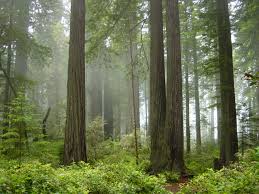 Soil Quality
Dark and damp
Has less biodiversity than rainforest, and in rainforest trees have stretched out roots that cause them to take up all the nutrients.
Plants in temperate rainforest do not do this.
Therefore the soil in temperate rainforest is much richer.
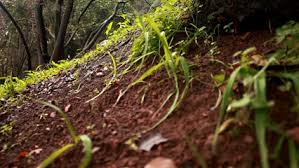 Vegetation found in this biome
Coastal redwood



Extremely tall
roots 100 ft or more - helps stay stable in case of winds or floods
Fog helps them survive
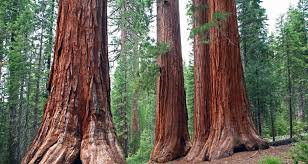 More plants...
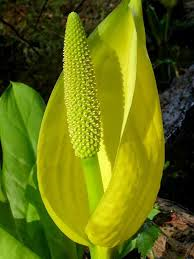 Indian Paintbrush                                                                   Western skunk cabbage (Attracts animals to                 	                                                                                                 pollinate it, roots food for bears, as medicine for burns, food
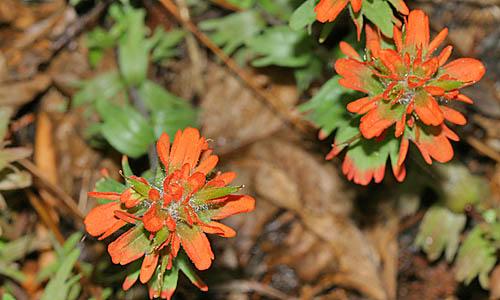 Species found here
Mountain lions
Eat animals like deer and elk
Hunt at dusk or dawn for the most part
Sometimes they keep the remains of their prey and eat it over a couple of days.
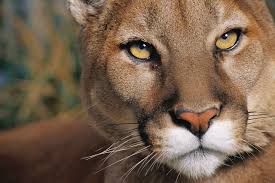 More species
Pacific tree frogs                                                    Banana Slug
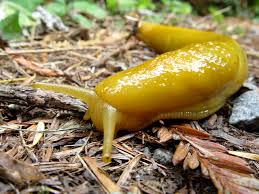 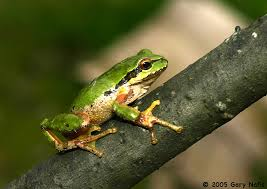 Where this biome is found
Northern pacific coast
Chile
South America
Japan
Australia
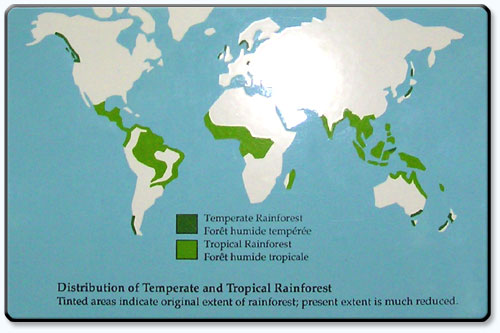 How it is being affected by climate change
many species can not handle high temperatures
die, adapt or migrate
the trees manage warmer temperatures good (growth speed)
precipitation shifts such as severe rain and flooding
this can destroy forest
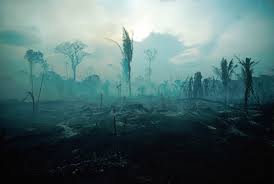 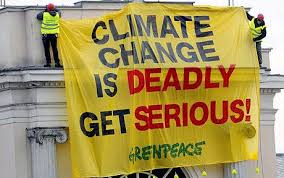 Interesting facts about this biome
“The value of timber is proportionate to their size”.
major threat
steep mountain slopes
soil erosion
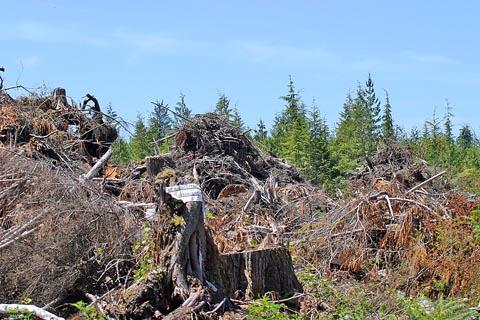 Sources
http://www.marietta.edu/~biol/biomes/temprain.htm
http://temperaterainforestelynam.weebly.com/temperature.html
http://temperate-rainforest-facts.com/Temperate-Rainforest-Biome/Temperate-Rainforest-Soil.shtml
http://education.seattlepi.com/type-effect-global-warming-temperate-forests-4689.html
http://www.wildernesscollege.com/temperate-rainforest-plants.html